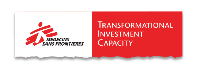 TIC PROJECT COMPLETION REPORT
INITIATE
PLAN
EXECUTE
MONITOR/ CONTROL
CLOSE
Project 
Objective:
xx
Completion
Status:
<Completed> or <Terminated due to …>
Completion Status - Drag and drop the icons in the fields below (On track: project is running as planned - at Risk: potential roadblocks are anticipated/foreseen - Issue: roadblocks are present and impact progress)
Status Legend:
On Track
At Risk
Issue
Project Results / Impact 1
ENTER TEXT
Lessons Learned 3
ENTER TEXT
Key Metrics (output, outcomes, impact metrics)2
ENTER TEXT
Project Results / Impact: Were you successful in achieving your project objectives? 
Key Metrics:  What measures of success did the project achieve?
Lessons Learned: What do you learn? Please share any key insights, challenges and lessons learned during the project journey, critical next steps and potential risks/issues ahead.
TIC Project Completion Report - March 2024
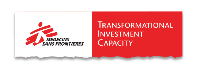 TIC PROJECT COMPLETION REPORT
INITIATE
PLAN
EXECUTE
MONITOR/ CONTROL
CLOSE
Issues / Risks Identified:
<Issues encountered; risks encountered … success in overcoming>
TIC Project Completion Report - March 2024
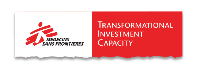 TIC PROJECT COMPLETION REPORT
INITIATE
PLAN
EXECUTE
MONITOR/ CONTROL
CLOSE
Budget
<General comments/insights/lessons learned>
<Submit final project budget/actuals using TIC budget template>
Transition to Business as Usual and Next Steps
<Who will own/manage the project post TIC completion (includes governance, funding)?>
<Which measure have you taken to ensure a successful handover/scale-up?>
<What are the next steps?>
Final Comments 1
xx
Final Comments: Describe your overall experience. If you were to do this project over again, what would you do more of/less of/differently? What advice or tips would you share with someone taking over this project?
TIC Project Completion Report - March 2024
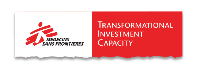 TIC PROJECT COMPLETION REPORT
INITIATE
PLAN
EXECUTE
MONITOR/ CONTROL
CLOSE
Do you need some extra space? Feel free to use and rearrange this slide
TIC Project Completion Report - March 2024